Year 12
MOOC’s
Massive Open Online Courses
Massive Open Online Courses
www.futurelearn.com
offer a diverse selection of courses from leading universities and cultural institutions from around the world. 
These are delivered one step at a time, and are accessible on mobile, tablet and desktop, so you can fit learning around your life.
Massive Open Online Courses
All free!
They can be emphasised in personal 
   statements & references
Courses to suit all
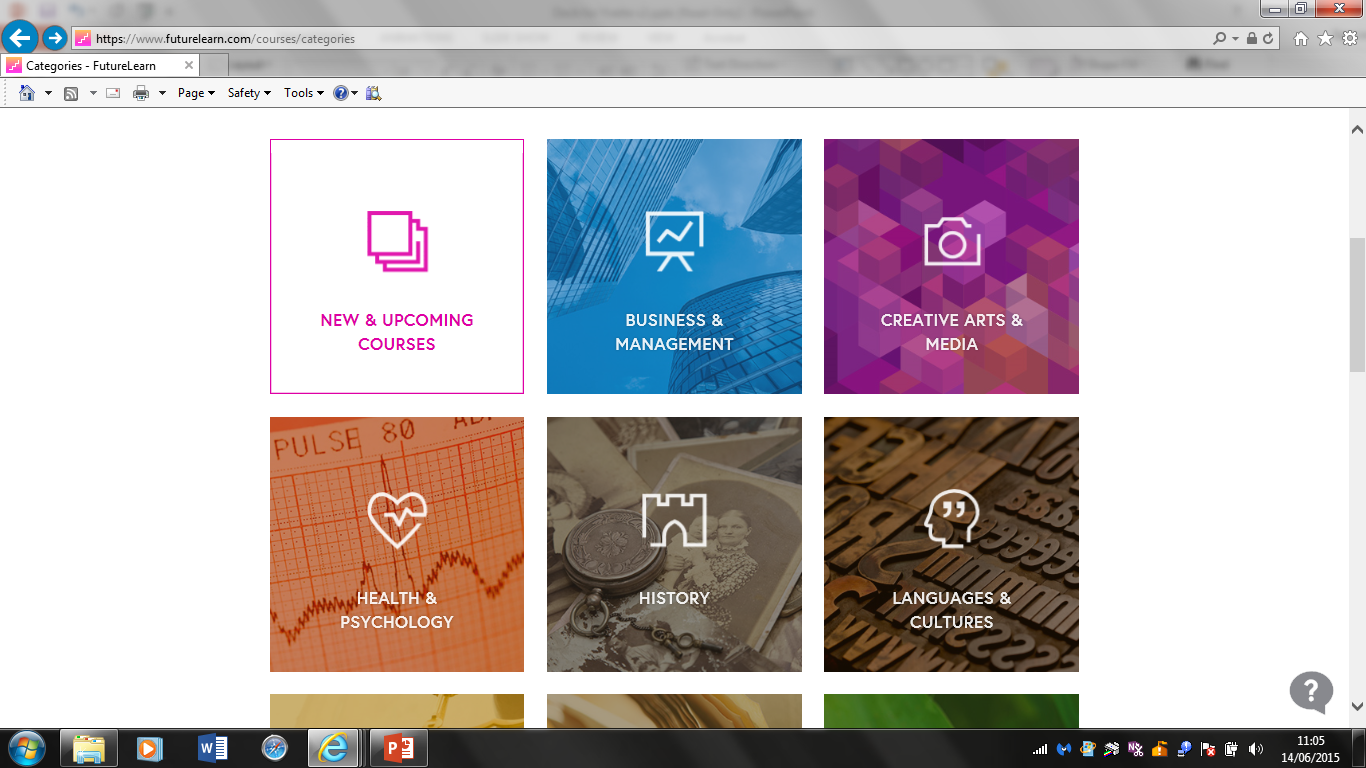 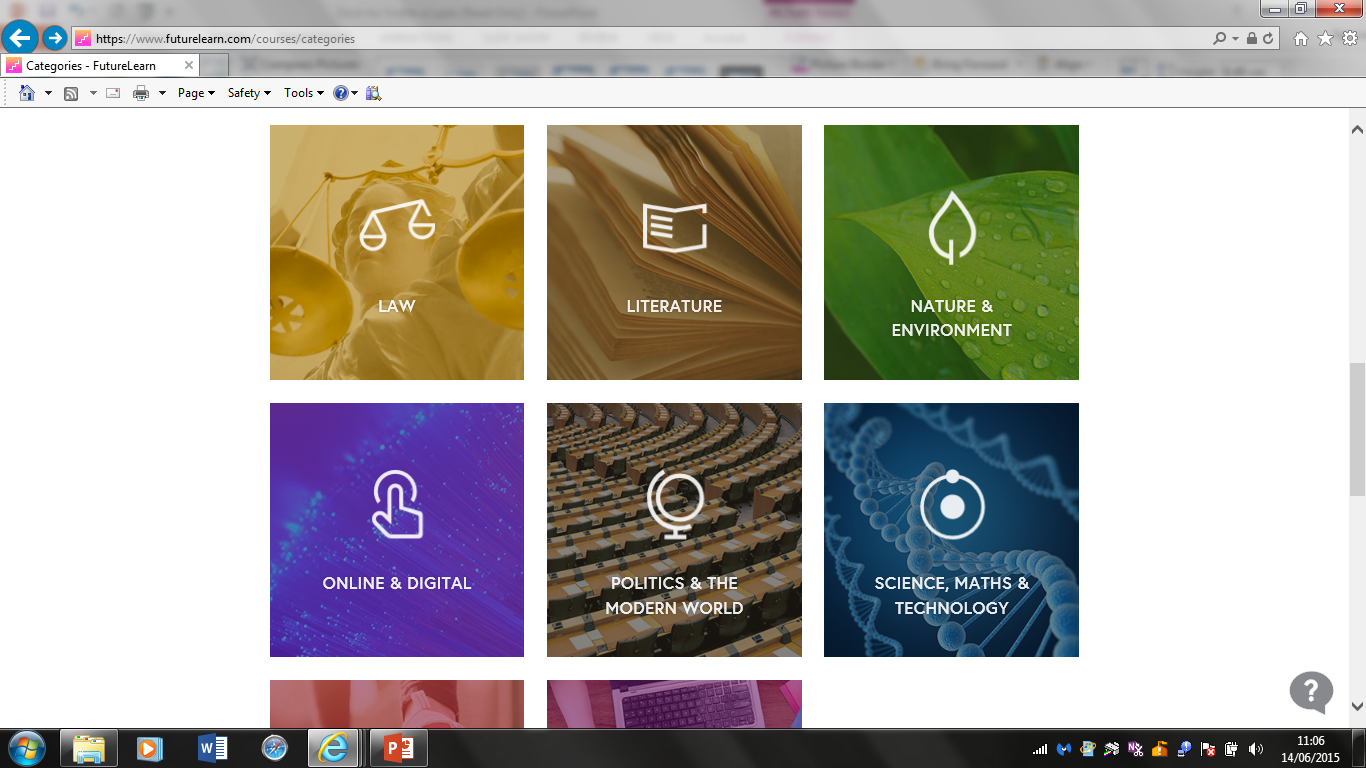 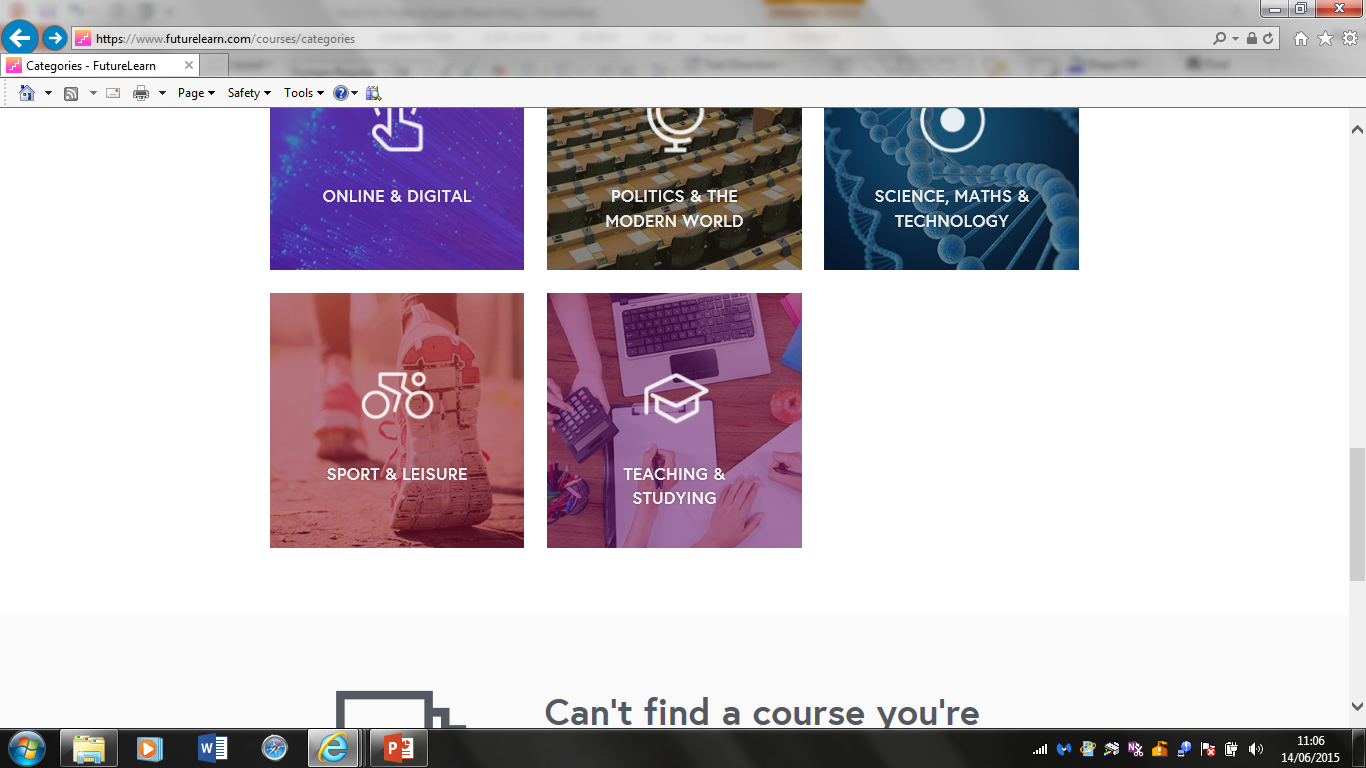 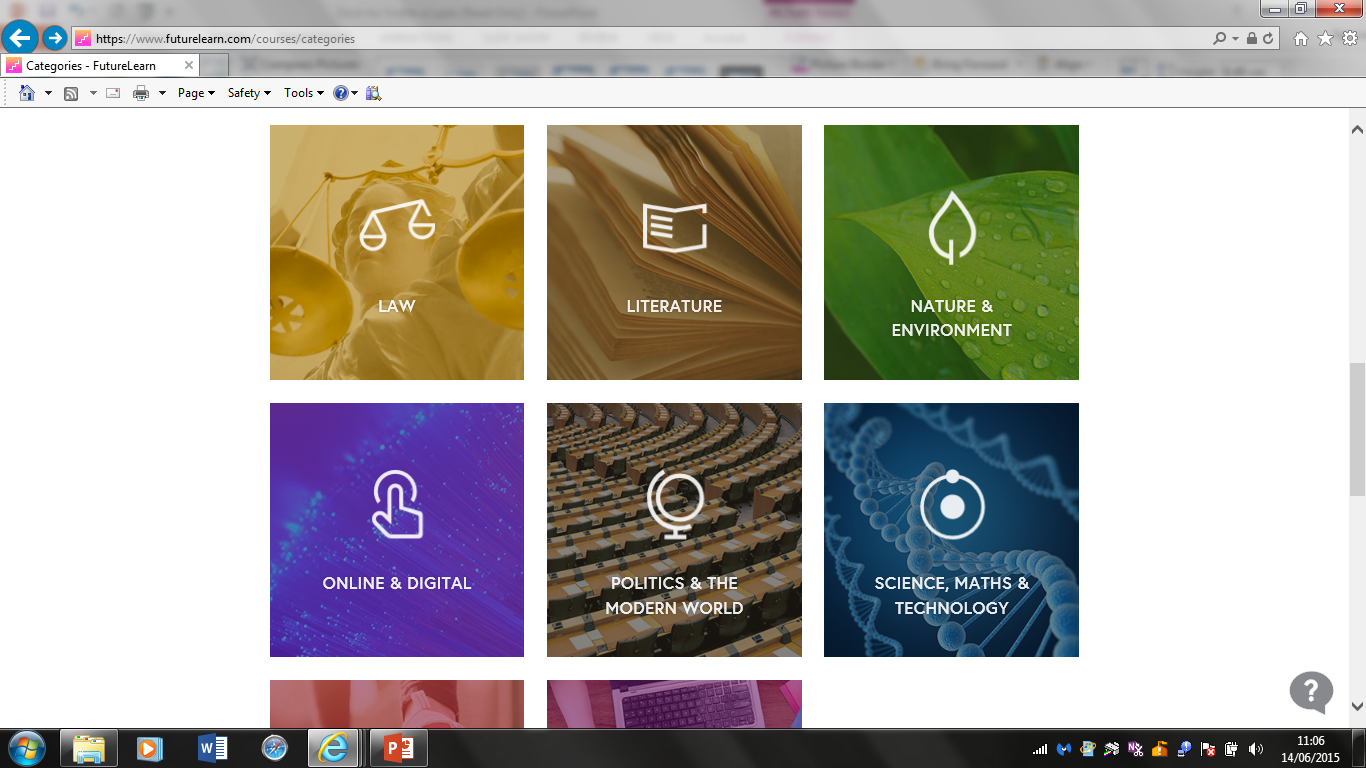 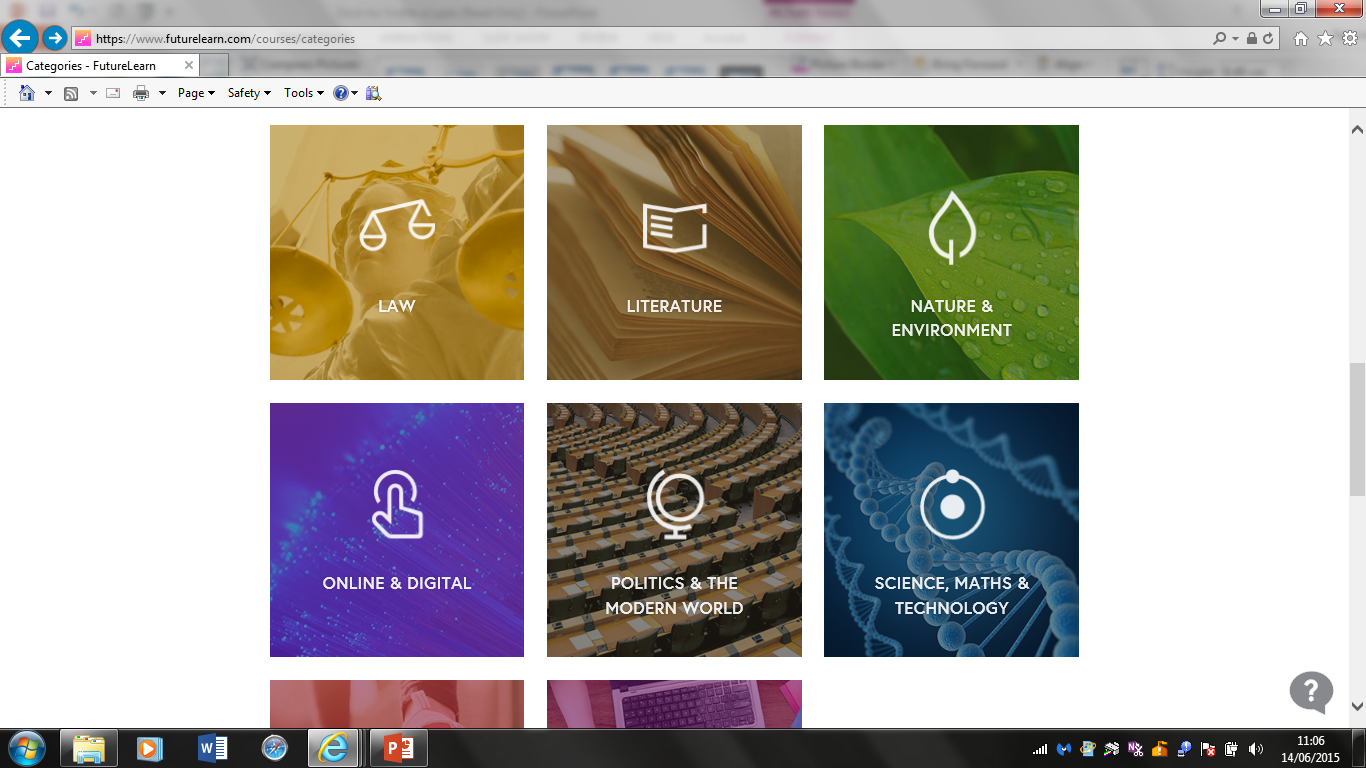 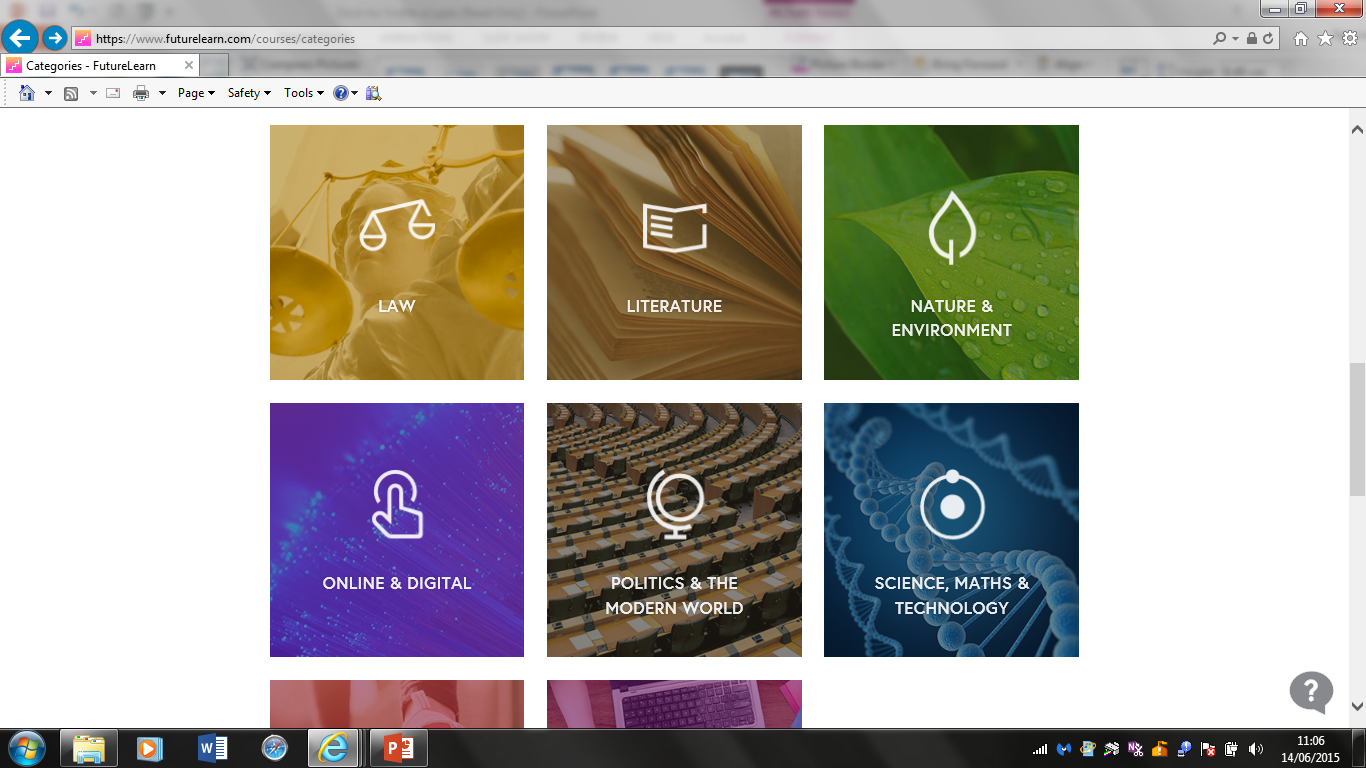 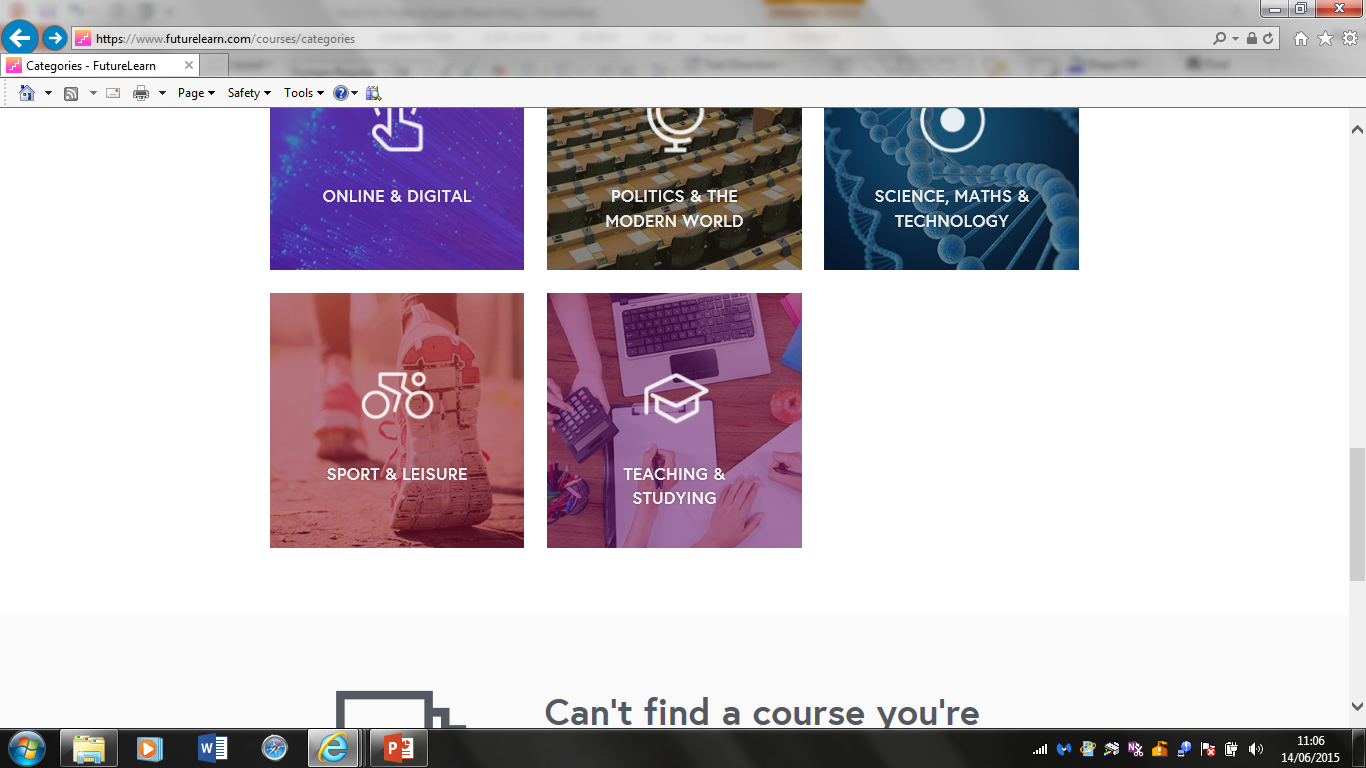 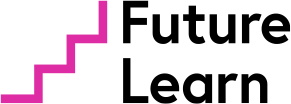 Courses for students and….
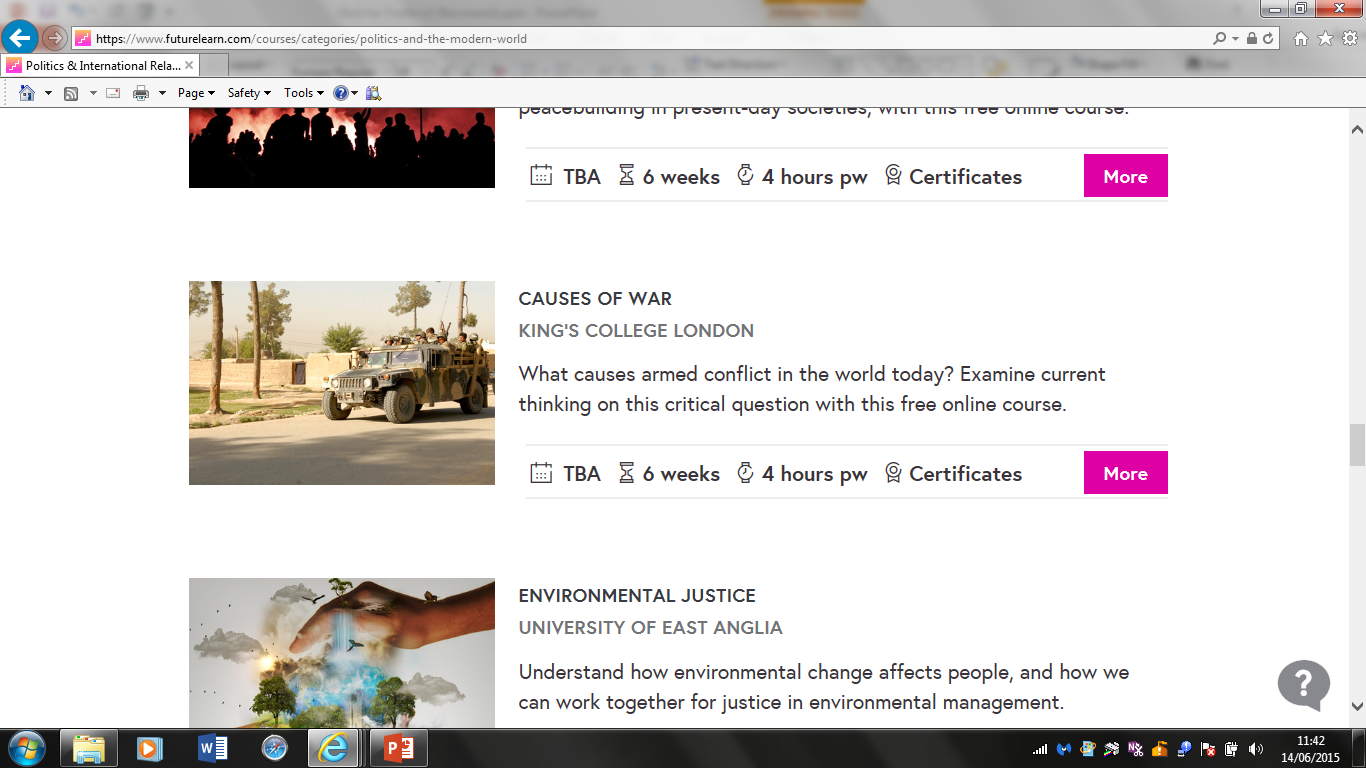 Preparing for uni
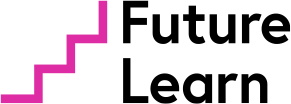 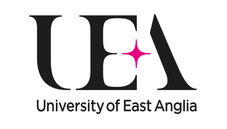 https://www.futurelearn.com/courses/preparing-for-uni
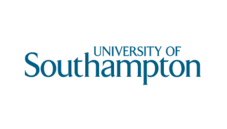 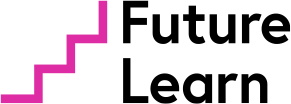 Developing Your Research Project: EPQ
MOOC’s
Coming online in November

Sustainability & Society (Nottingham)
Tackling the Global Food Crisis (Queen’s, Belfast)
Further Maths for Engineers (Bristol)
British Imperialism (Exeter)
Why do we age & is there a limit? (Groningen)
The Holocaust (Tel Aviv)
Improving Healthcare (Leeds)
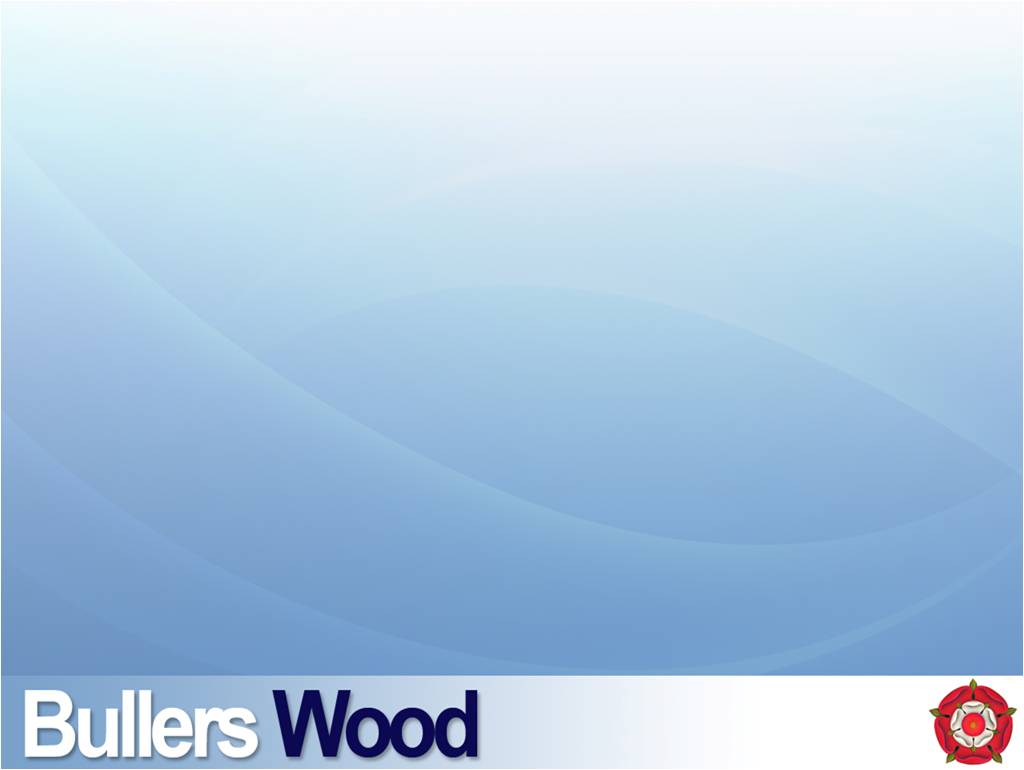 Feedback from Students
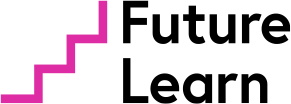 How students have described the experience….
“It has been insightful and taught me new things that I will definitely find useful when I go to university.”
“The videos made it much easier to learn.”
“Interesting and would recommend this to anyone planning to go to university”
“It’s fun and easy to understand and it’s a chance for you to enhance your understanding on a specific topic.”
Source: FutureLearn
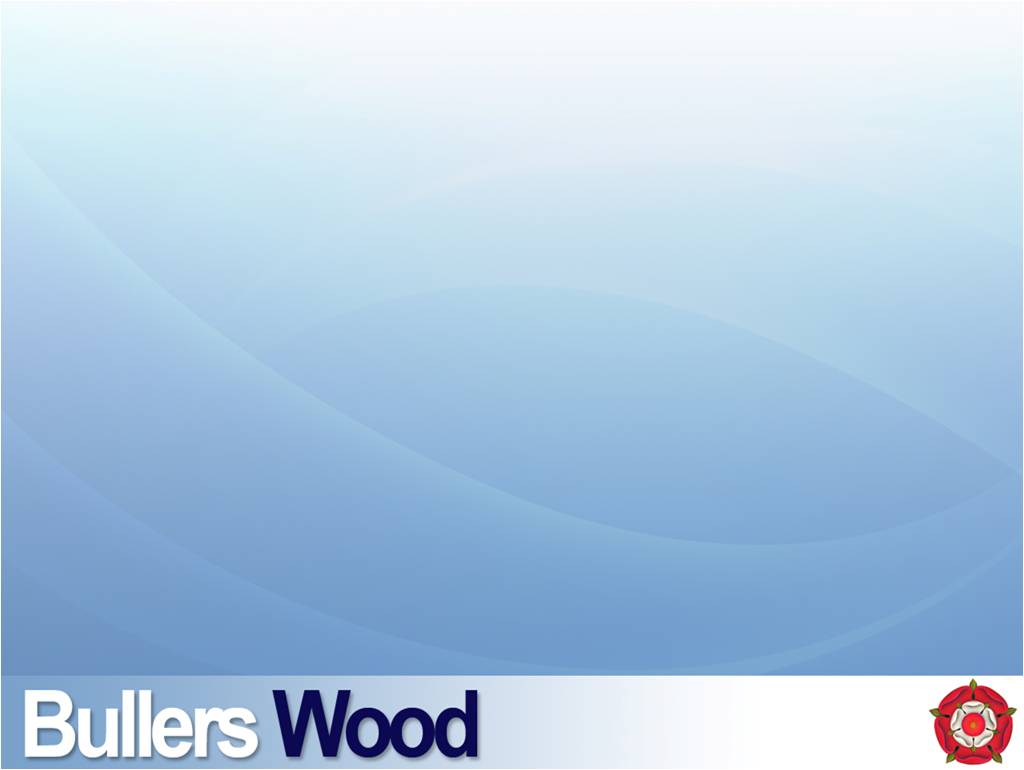 [Speaker Notes: 56% students either didn’t feel completely ready or did not feel ready at all for the type of learning at university.  

70% students said it helped prepare them for university/50% said it improved UCAS application.]
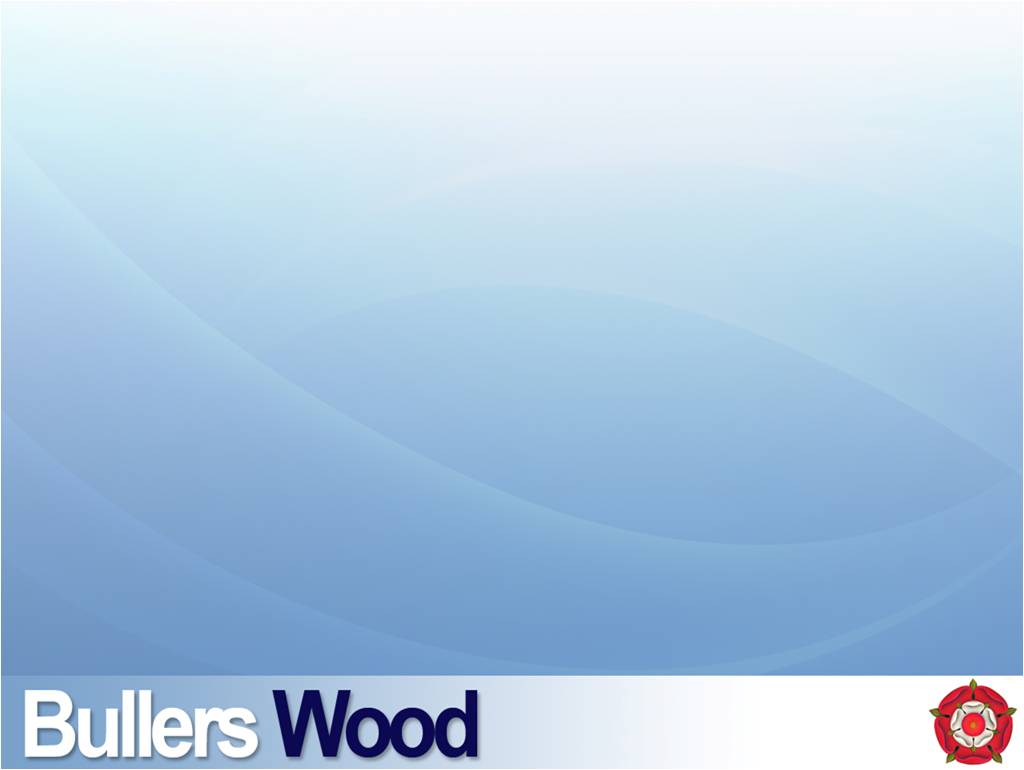 Feedback from Students
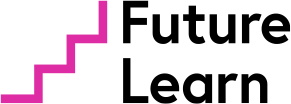 How students have described the experience….
“The most enjoyable part of the course was communicating with real lecturers on a close basis.”
“I loved the social aspect – there are so many different types of people talking about the course online.”
“It definitely made me feel more confident writing my personal statement.”
Source: FutureLearn
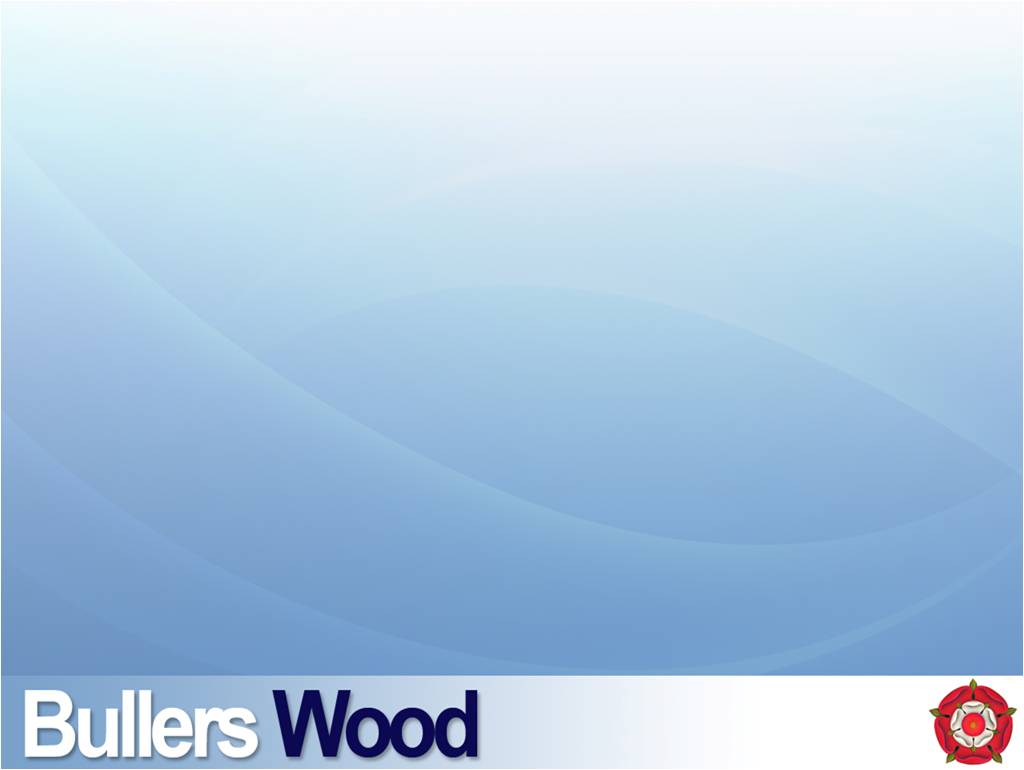 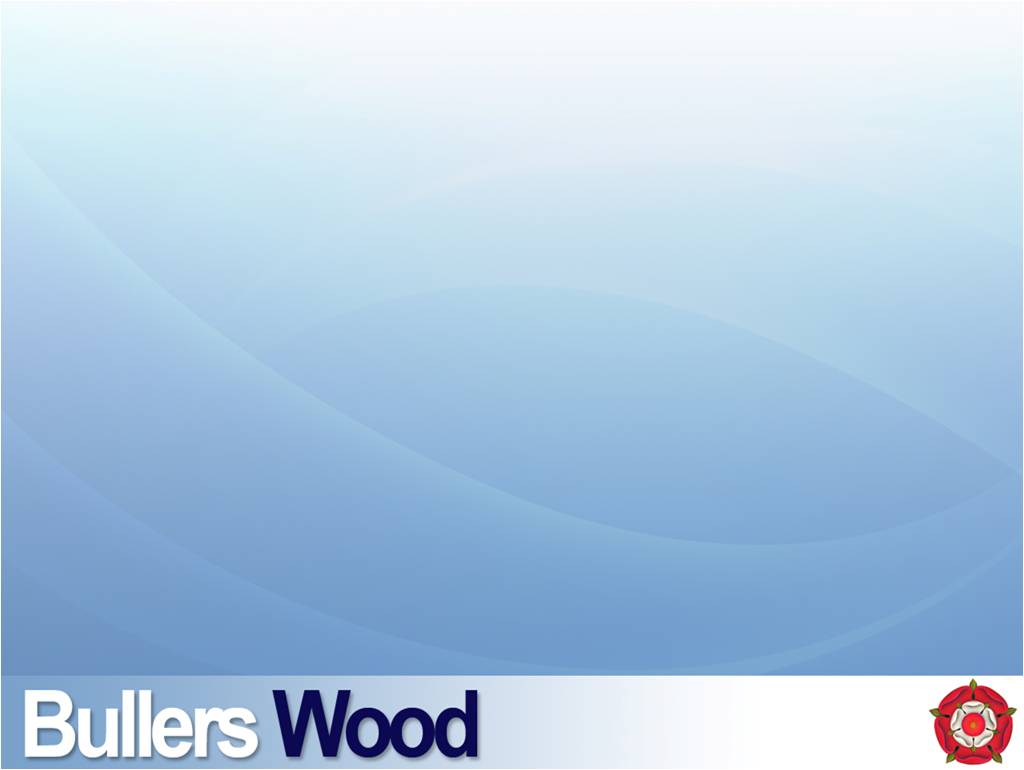 Student survey
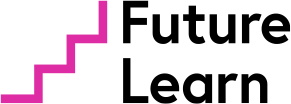 Students feel that FutureLearn has genuinely helped them with a number of aspects of their academic life
How do you feel that your FutureLearn course helps you? (n=99)
~95% of students believe that FutureLearn has helped them with at least one aspect of their studies
Source: FutureLearn student survey July 2014
Massive Open Online Courses
What Next?
Visit www.futurelearn.com
Discuss with form tutors
Have a go!